Исследовательский проект на тему :Влияние игр на психику ребёнка
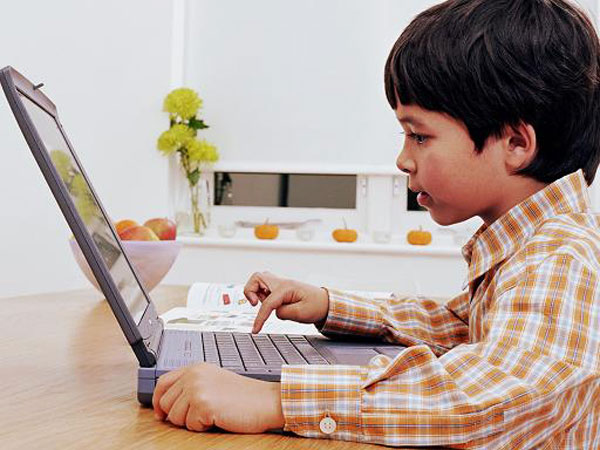 Выполнила:
Ученица 5Б класса 
МБОУ «Лицей №8»
Андреева Марина 
Руководитель:
Учитель информатики и ИКТ 
Сергеева Наталия Николаевна
Гипотеза проекта
Не все компьютерные игры полезны для детей
Некоторые  компьютерные игры приносят пользу
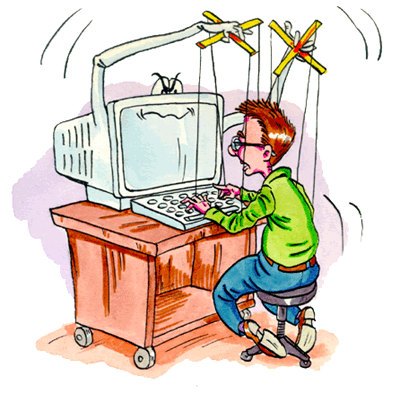 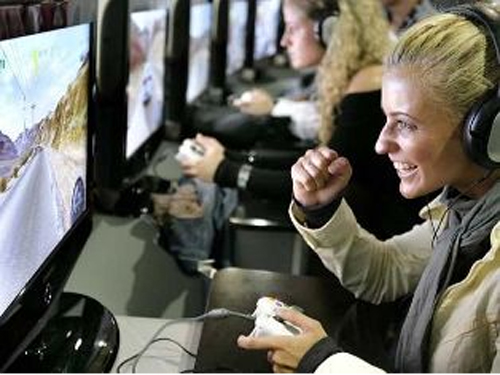 Цель :
 Определить, насколько вредны компьютерные игры?
Задачи:
Убедить ребят и их родителей в том, что компьютерные игры вредны для ребёнка.
Рассказать о влиянии компьютерных игр  на психику ребёнка
Показать 11 самых опасных компьютерных игр.
Показать 10 самых популярных компьютерных игр.
Показать 9 самых развивающих компьютерных игр.
Рассказать о случаях, которые произошли на самом деле с сверстниками
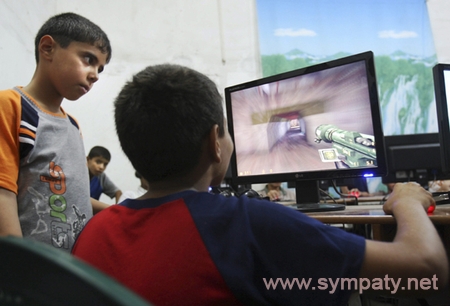 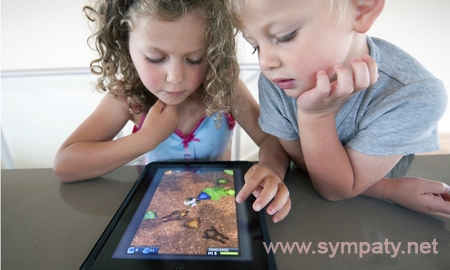 Сегодня практически в любой семье, где есть ребенок, есть и компьютер, а на нем – коллекция «игрушек». Для многих родителей компьютерные игры –выручка : включил – и ребенок тихо сидит за ним часами.
К сожалению, влияние компьютерных игр на детей гораздо сильнее и негативнее, и расплачиваться за эти часы тишины и родительского спокойствия приходится по очень высокой цене.
Влияние компьютерных игр на детей: психическое здоровье
Если с влиянием компьютерных игр на неокрепший детский организм все более-менее понятно, потому что появляются жалобы на самочувствие, то психика – материя тонкая. Тут все может быть не настолько очевидно, но и последствия для нервно-психического здоровья ребенка могут быть гораздо тяжелее.
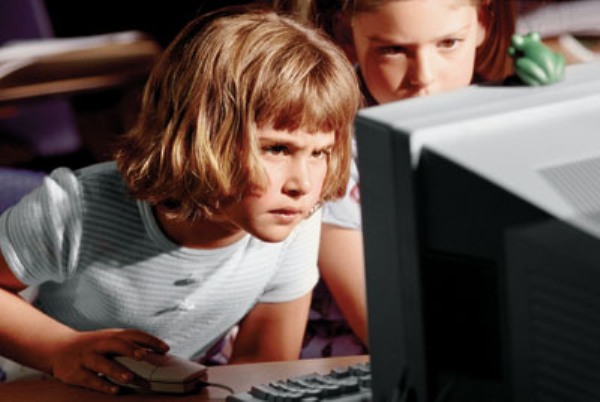 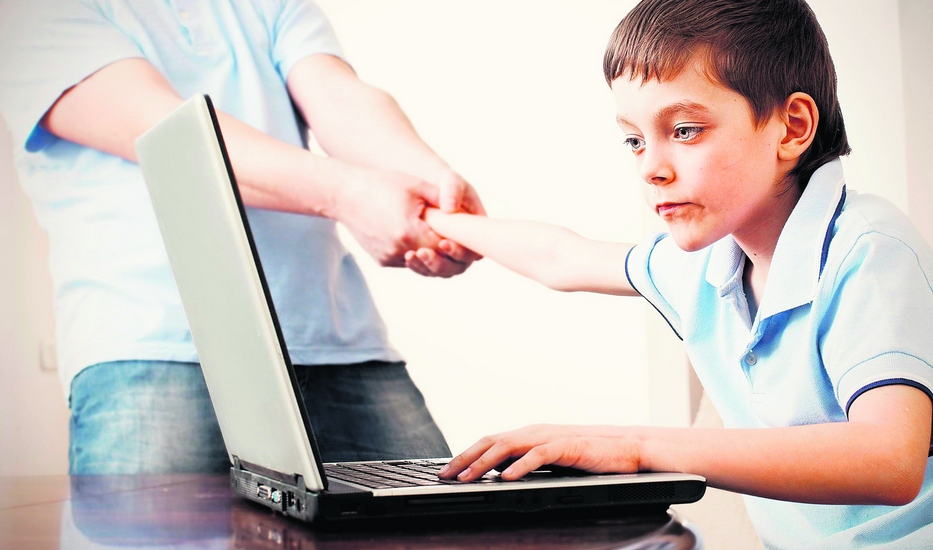 Искаженное мировосприятие – беда современных детей
влияние компьютерных игр, связанных с насилием, на психику детей, особенно мальчиков 8-15 лет, так как они традиционно являются целевой аудиторией игр, связанных с военными кампаниями, спецоперациями, битвами с монстрами и так далее.
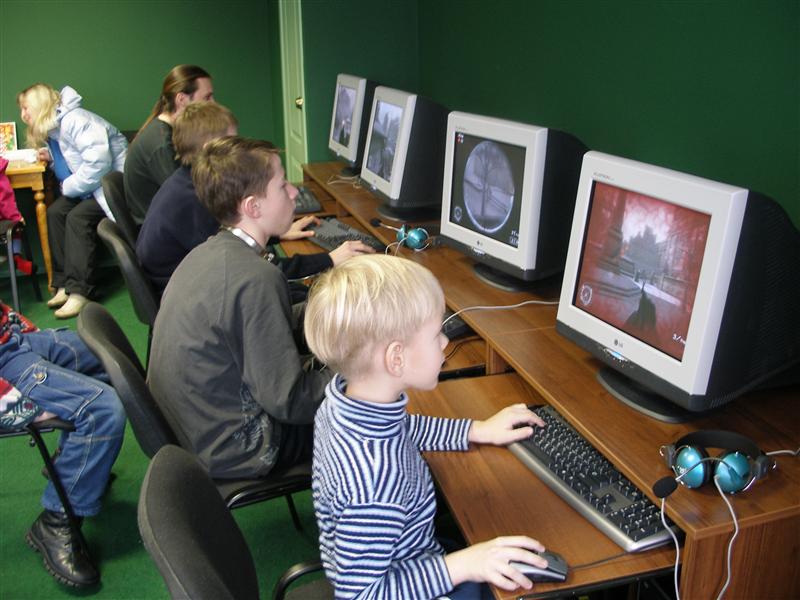 Одиннадцать самых жестоких игр по мнению шведской организации The Youth Care Foundation:
1. World Of Warcraft
2. Grand Theft Auto 4
3. Manhunt 1-2
4. Postal 1-2
5. DOOM 3

       6. FNAF 1-5
7. серия Mortal Kombat
8. Lineage 2
9. Resident Evil 4
10. Condemned
11. Clive Barker’s Jericho
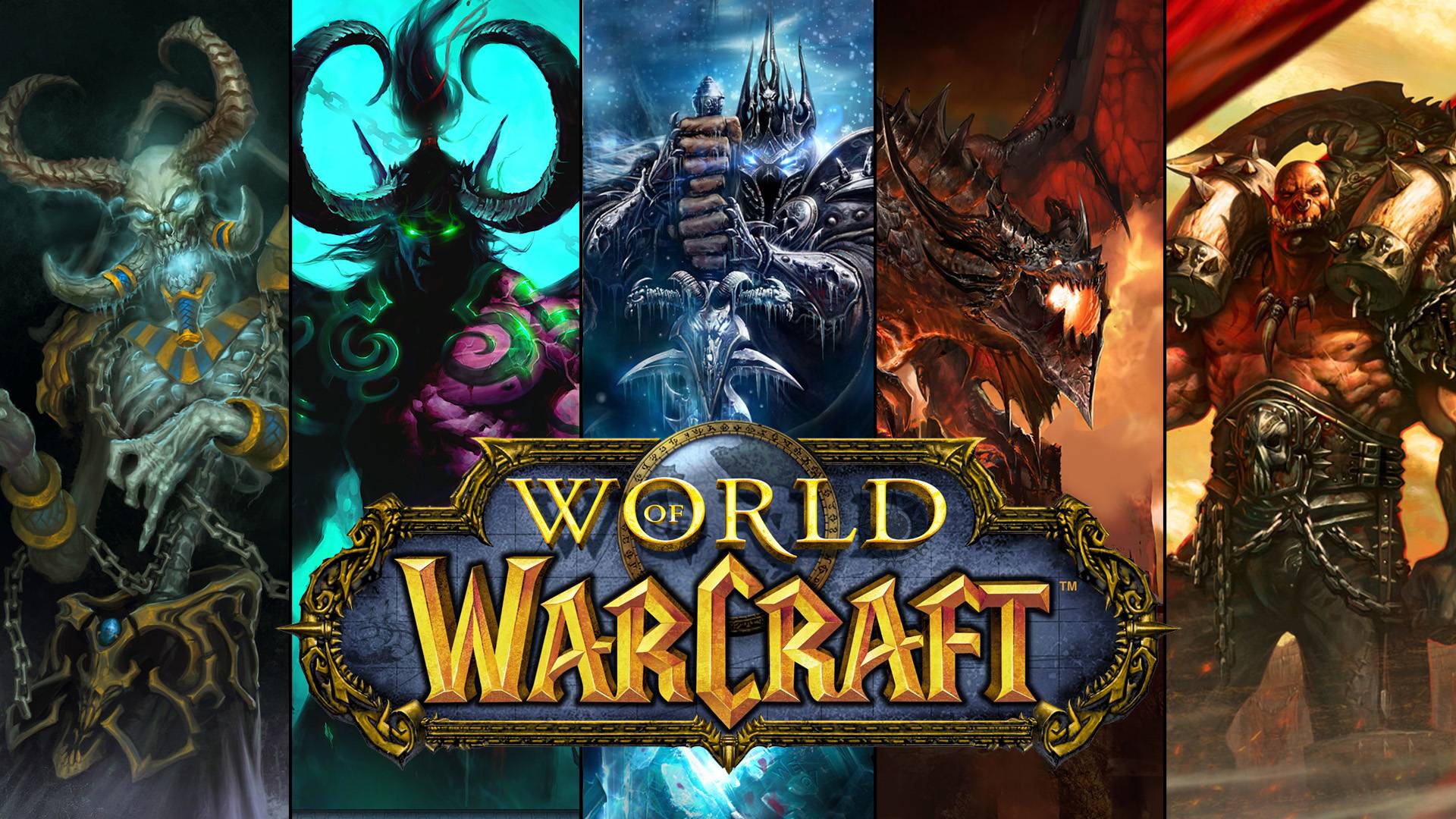 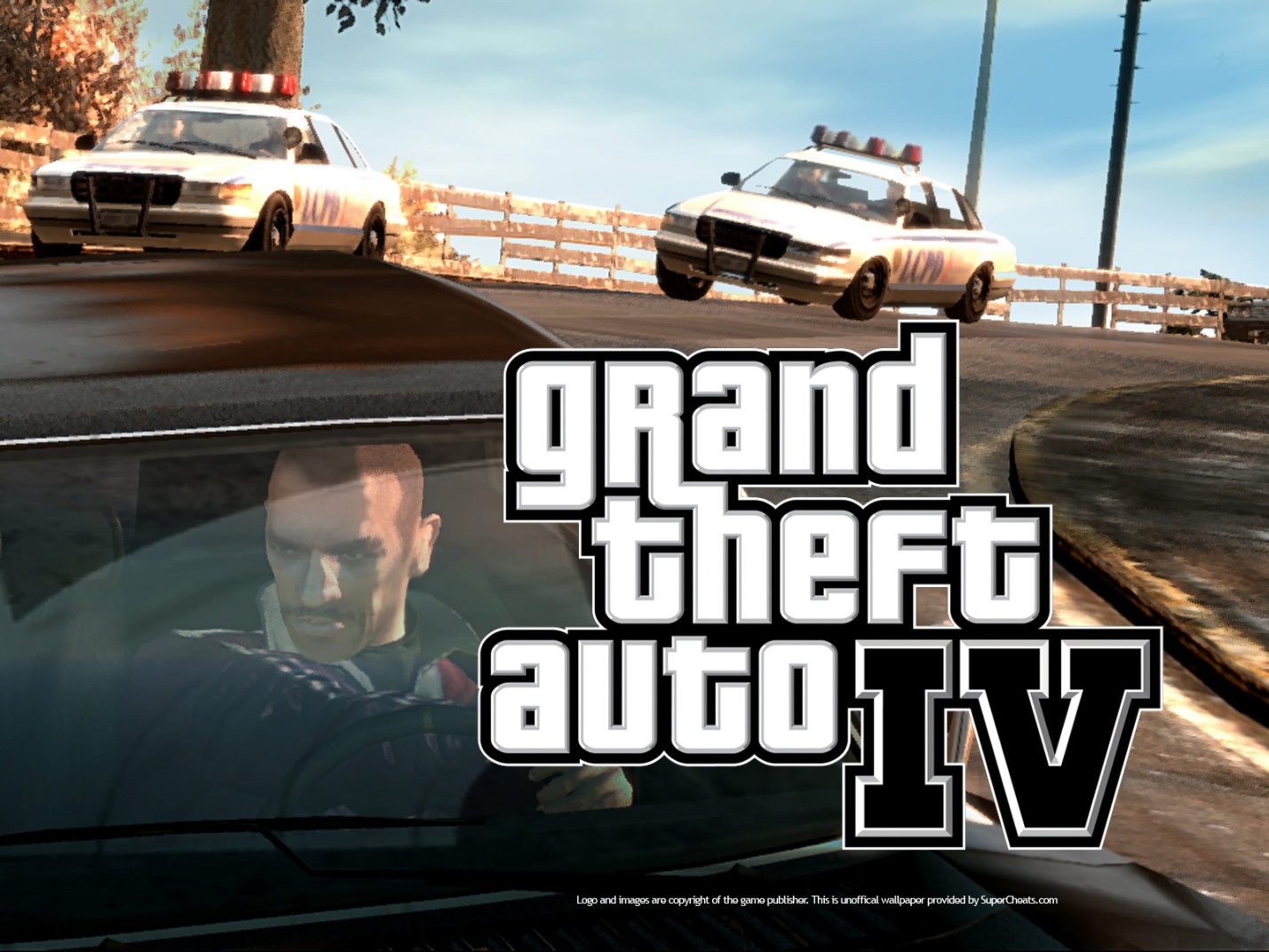 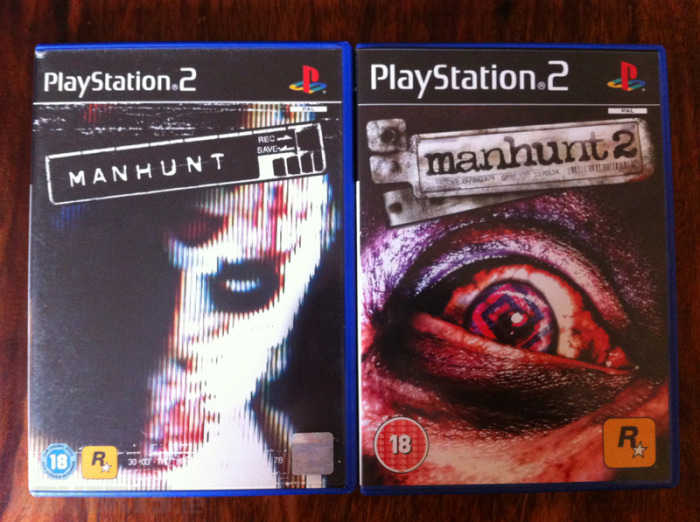 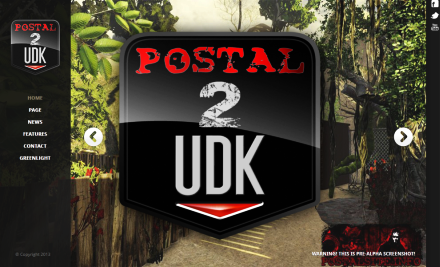 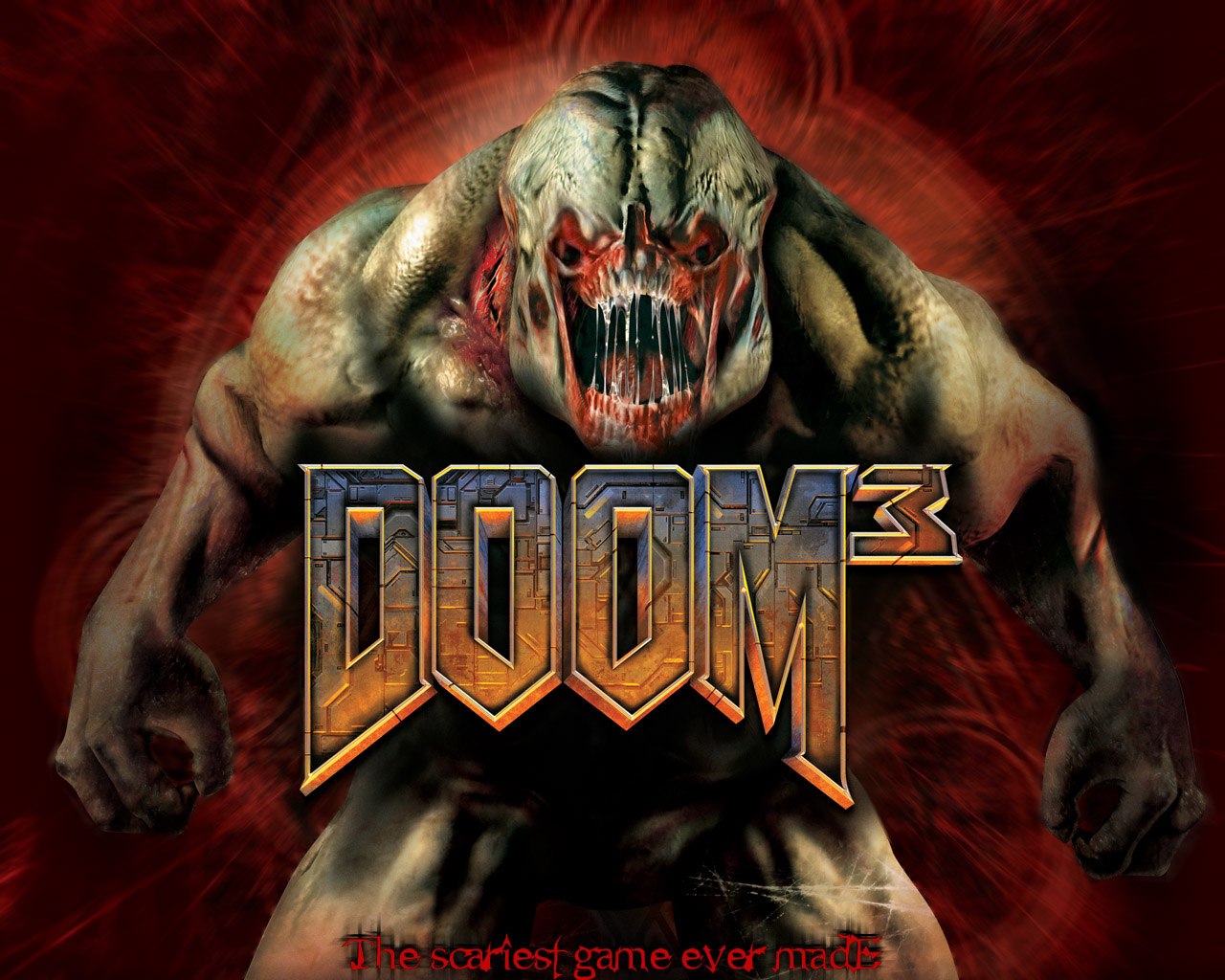 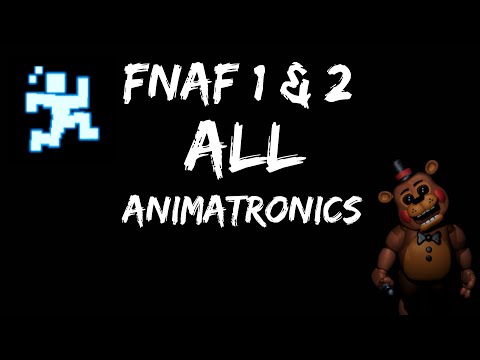 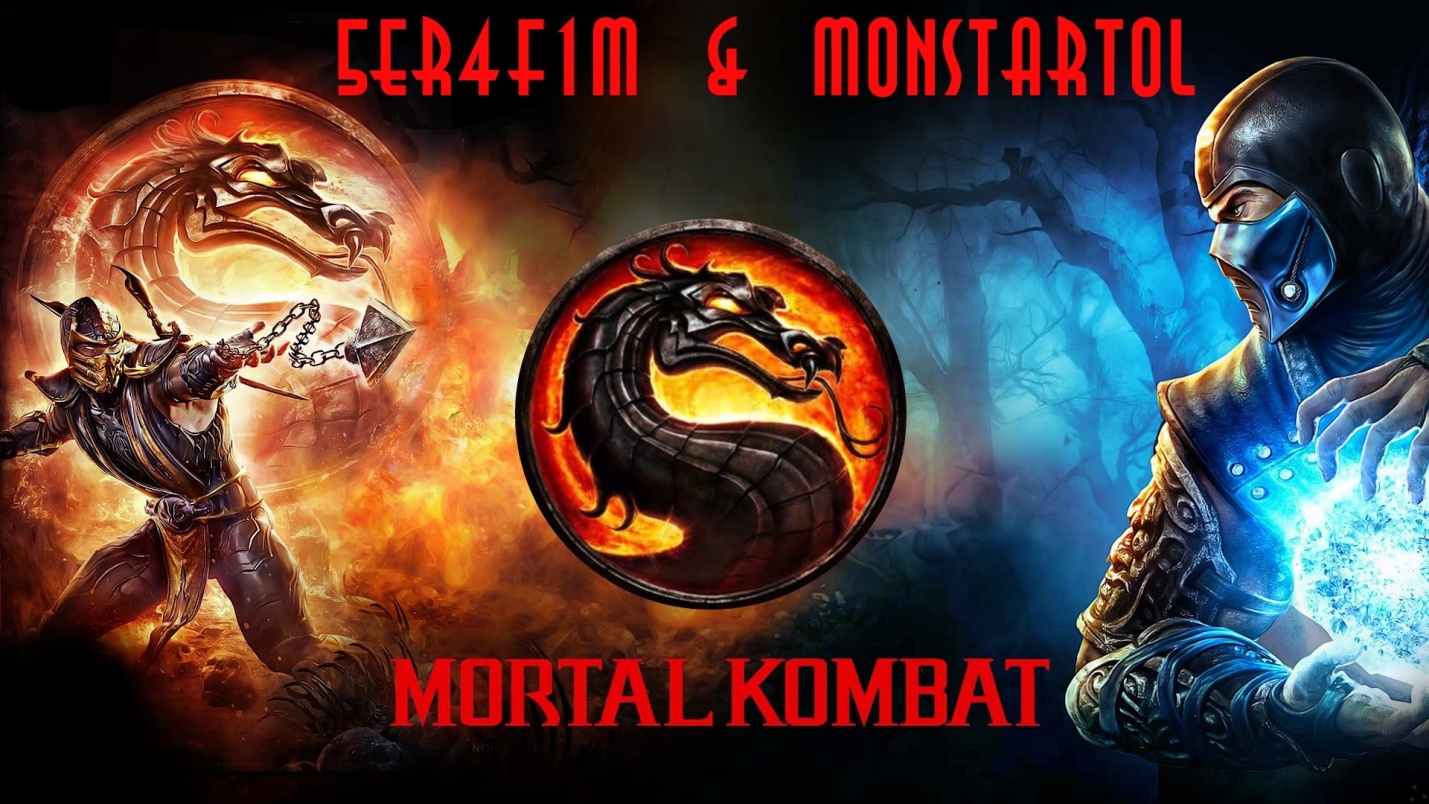 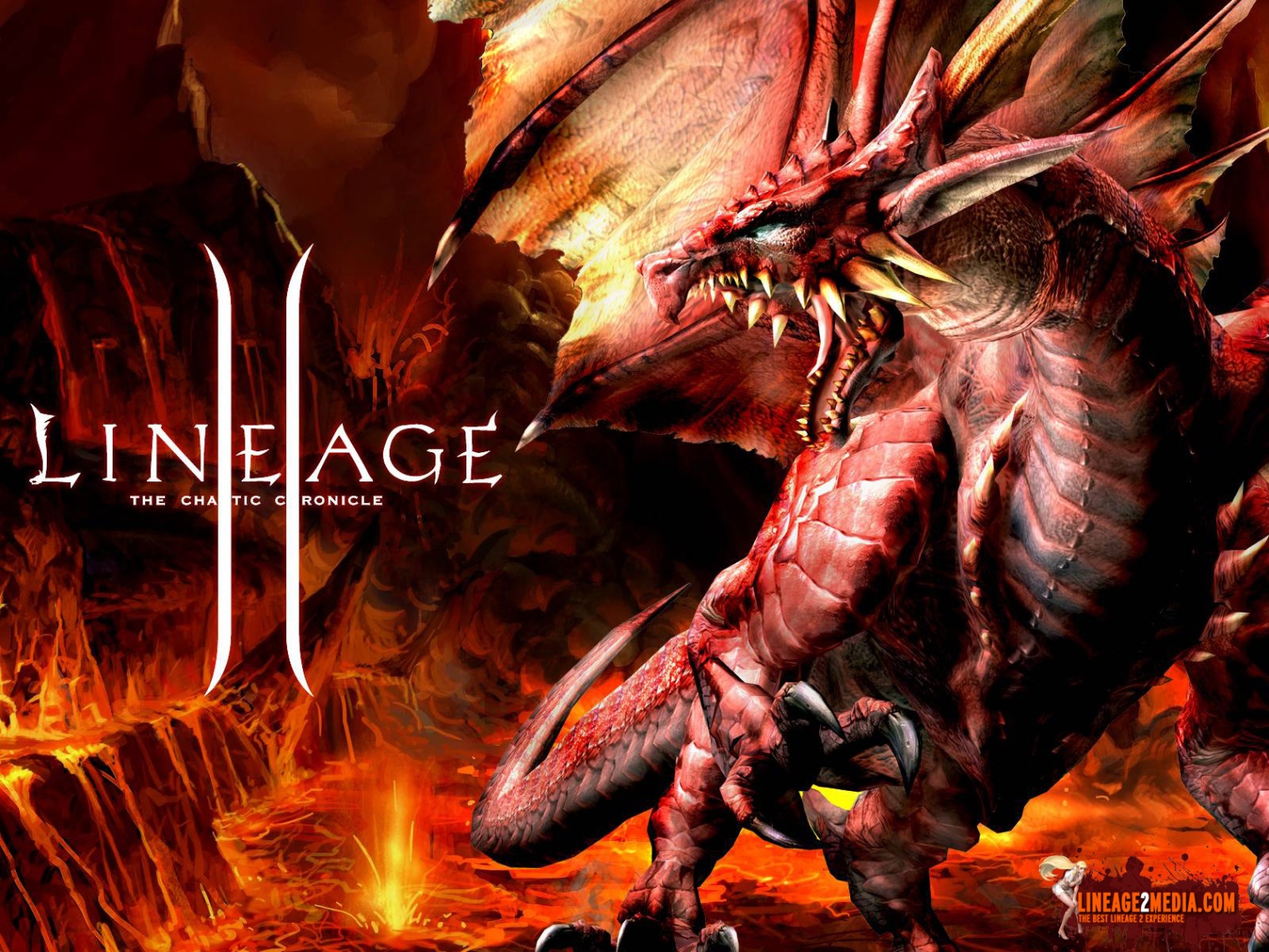 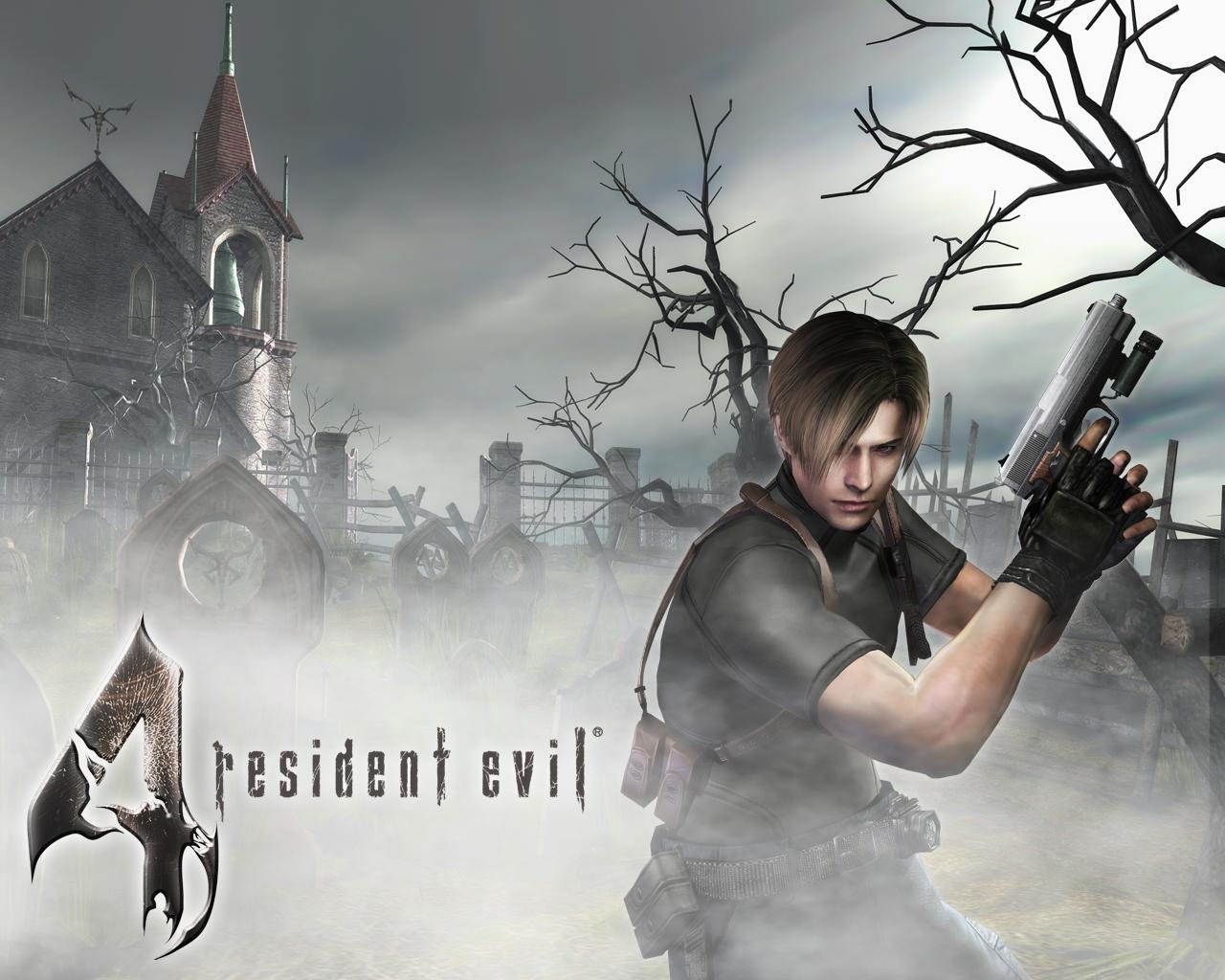 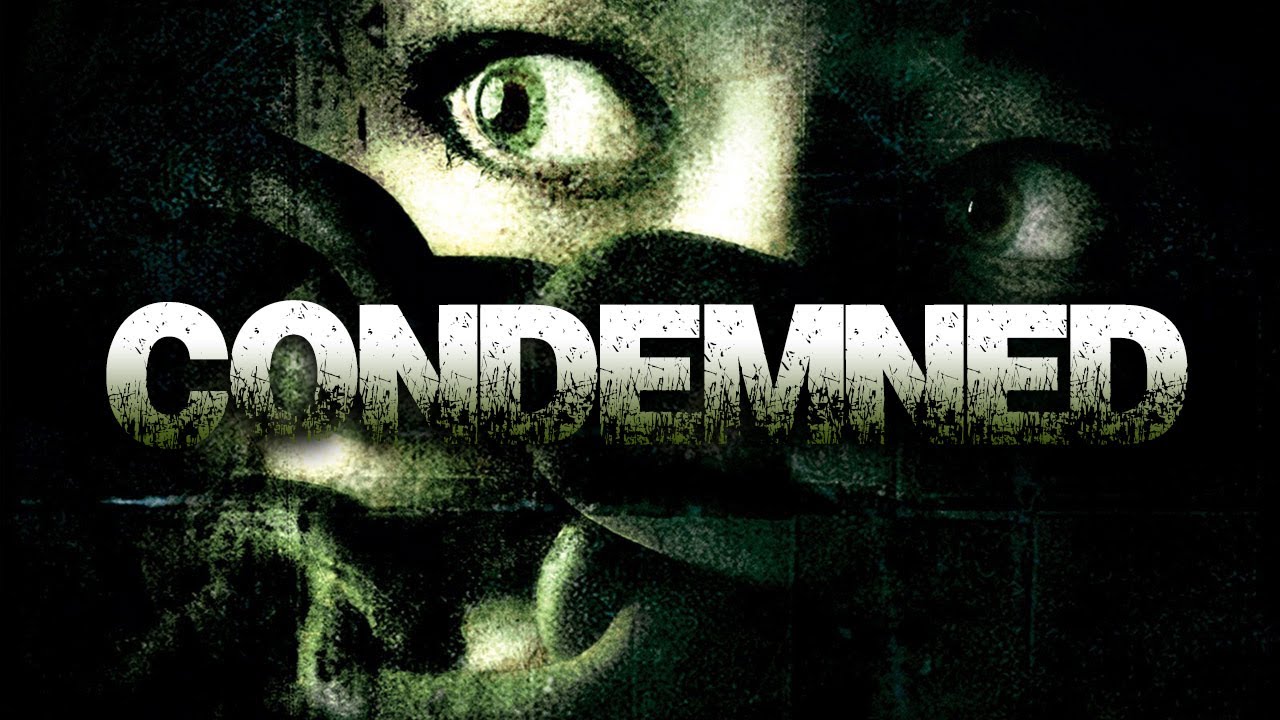 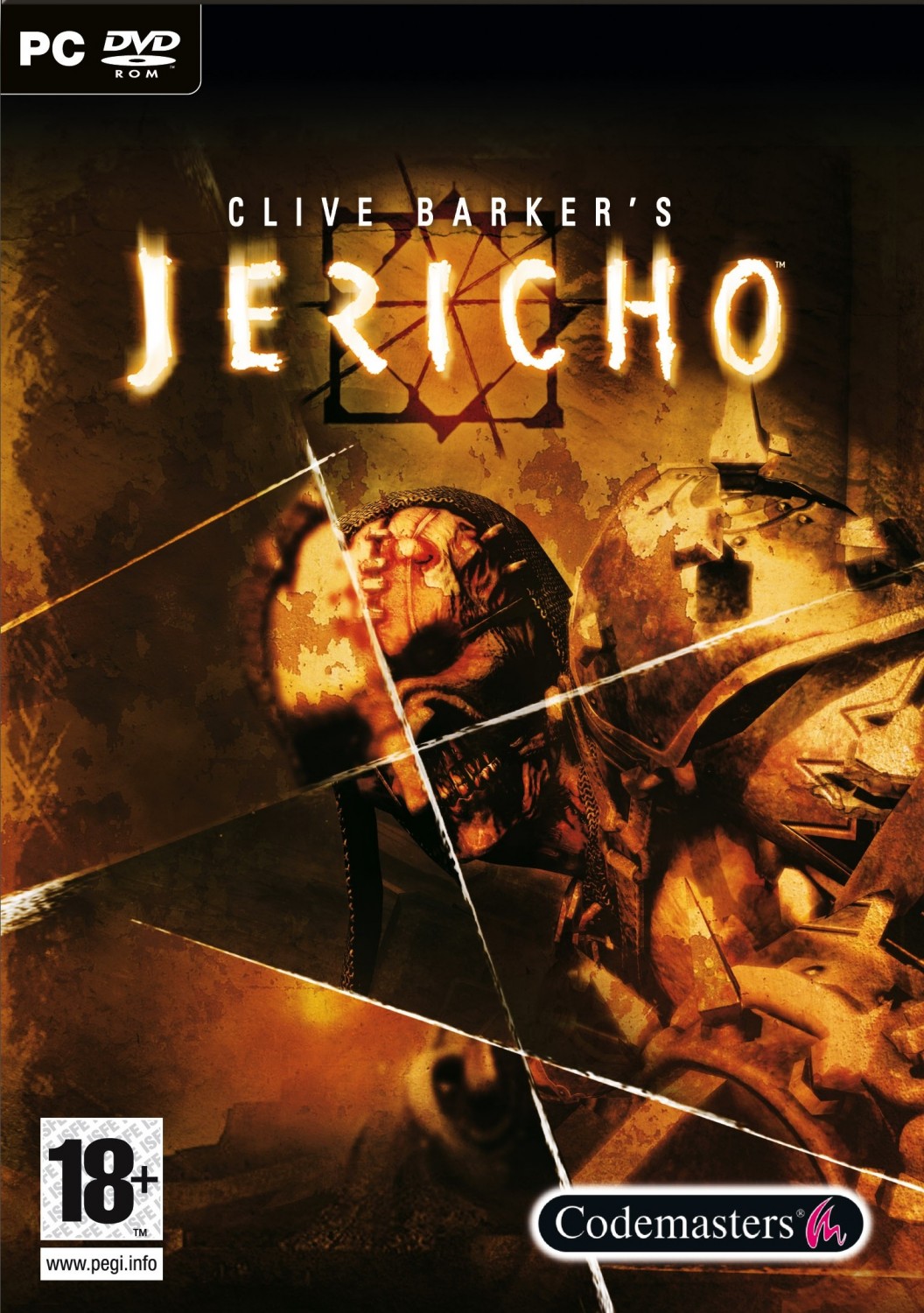 Теперь предлагаю узнать топ 10 самых популярных компьютерных игр на 2015 год:
1. The Witcher 3: Wild Hunt

2. Grand Theft Auto V

3. Star Wars Battlefront

4. Fallout 4

5. StarCraft 2: Legacy of the Void

6. Metal Gear Solid V: The Phantom Pain

7. Rocket League

8. Cities: Skylines

9. ARK: Survival Evolved

10. Mad Max
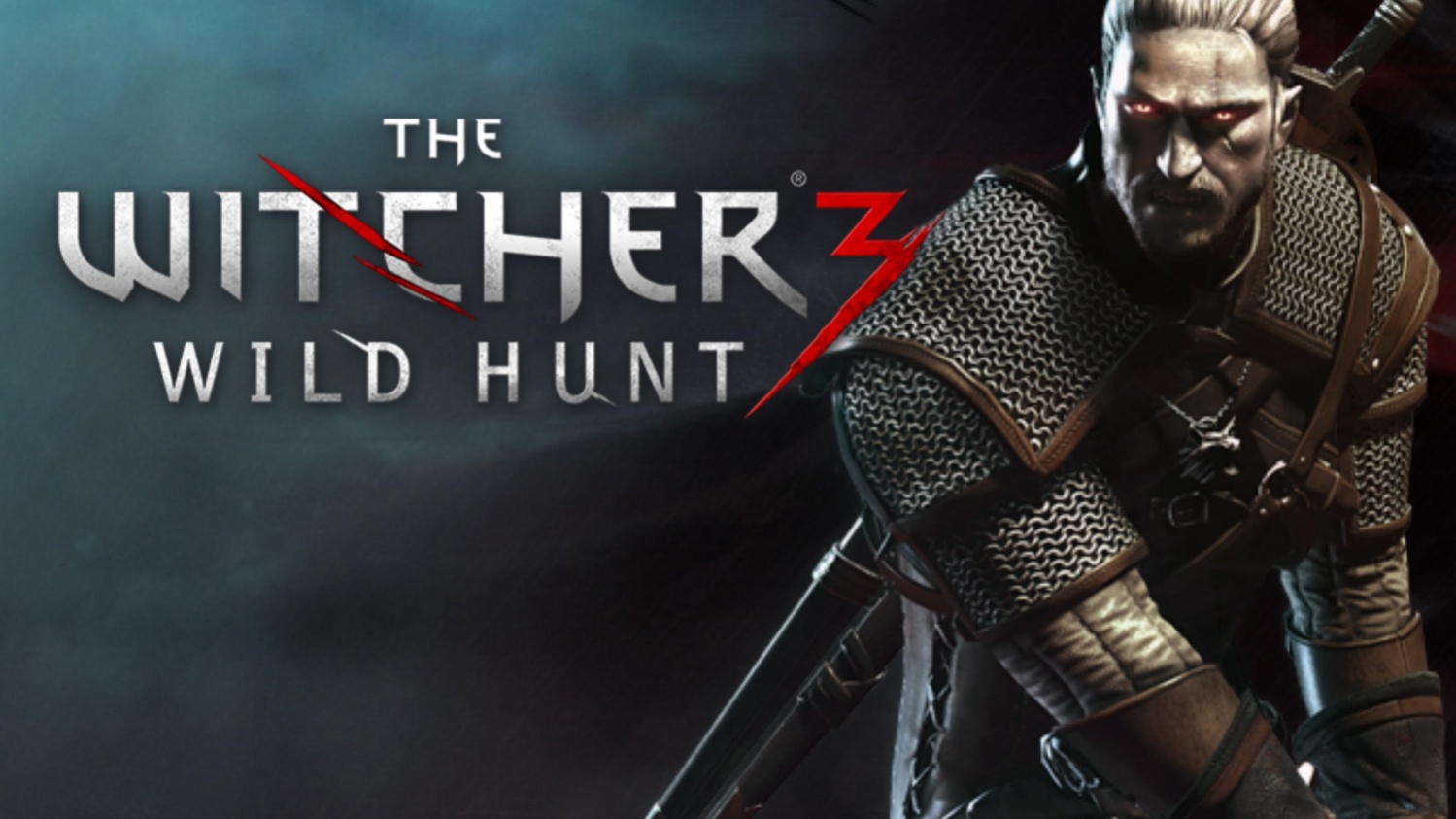 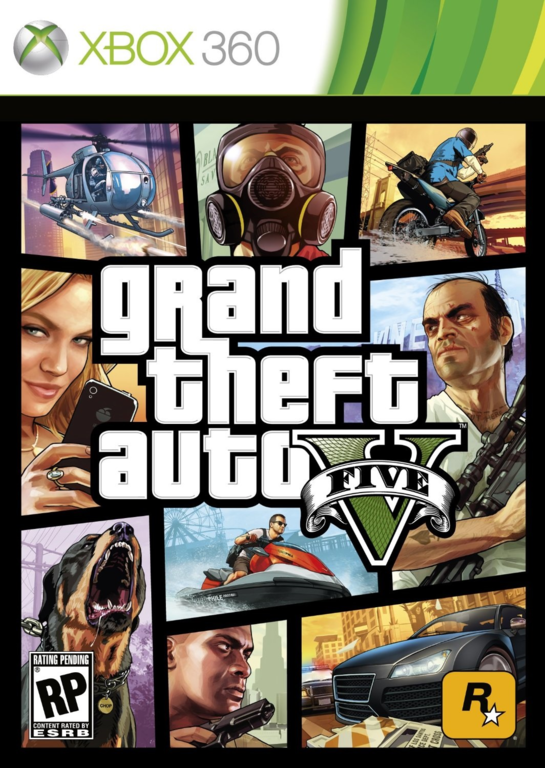 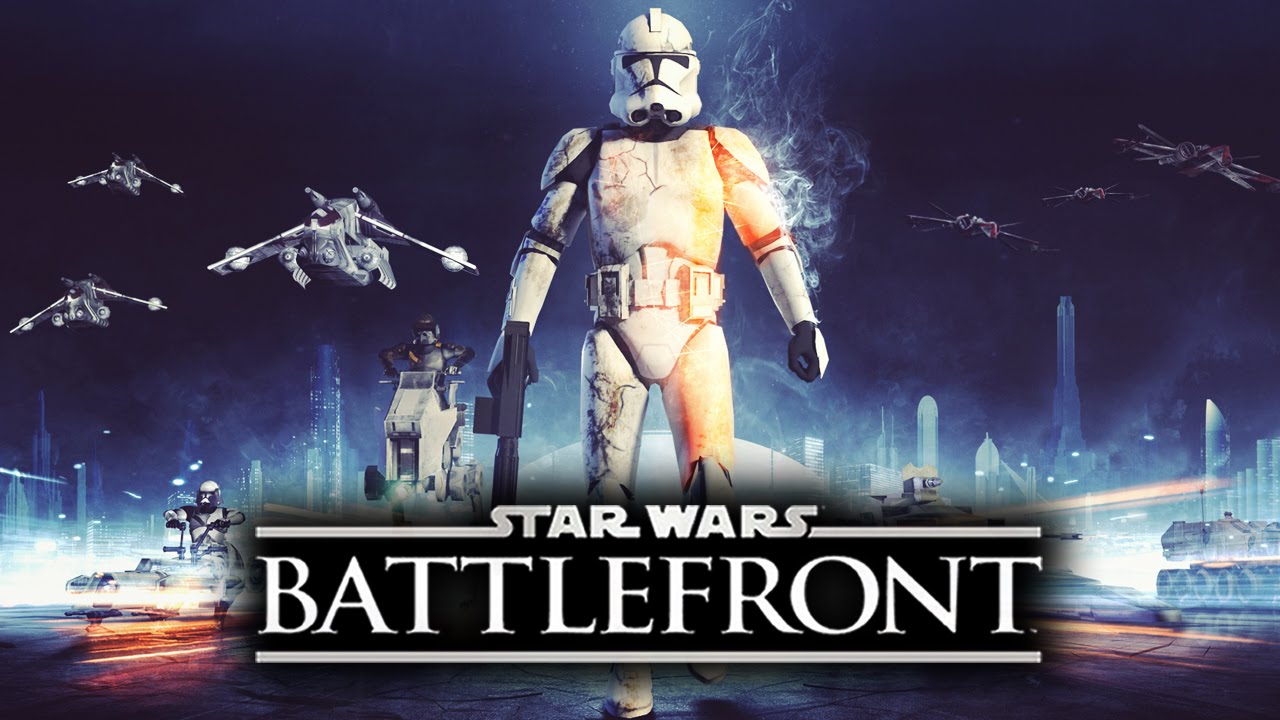 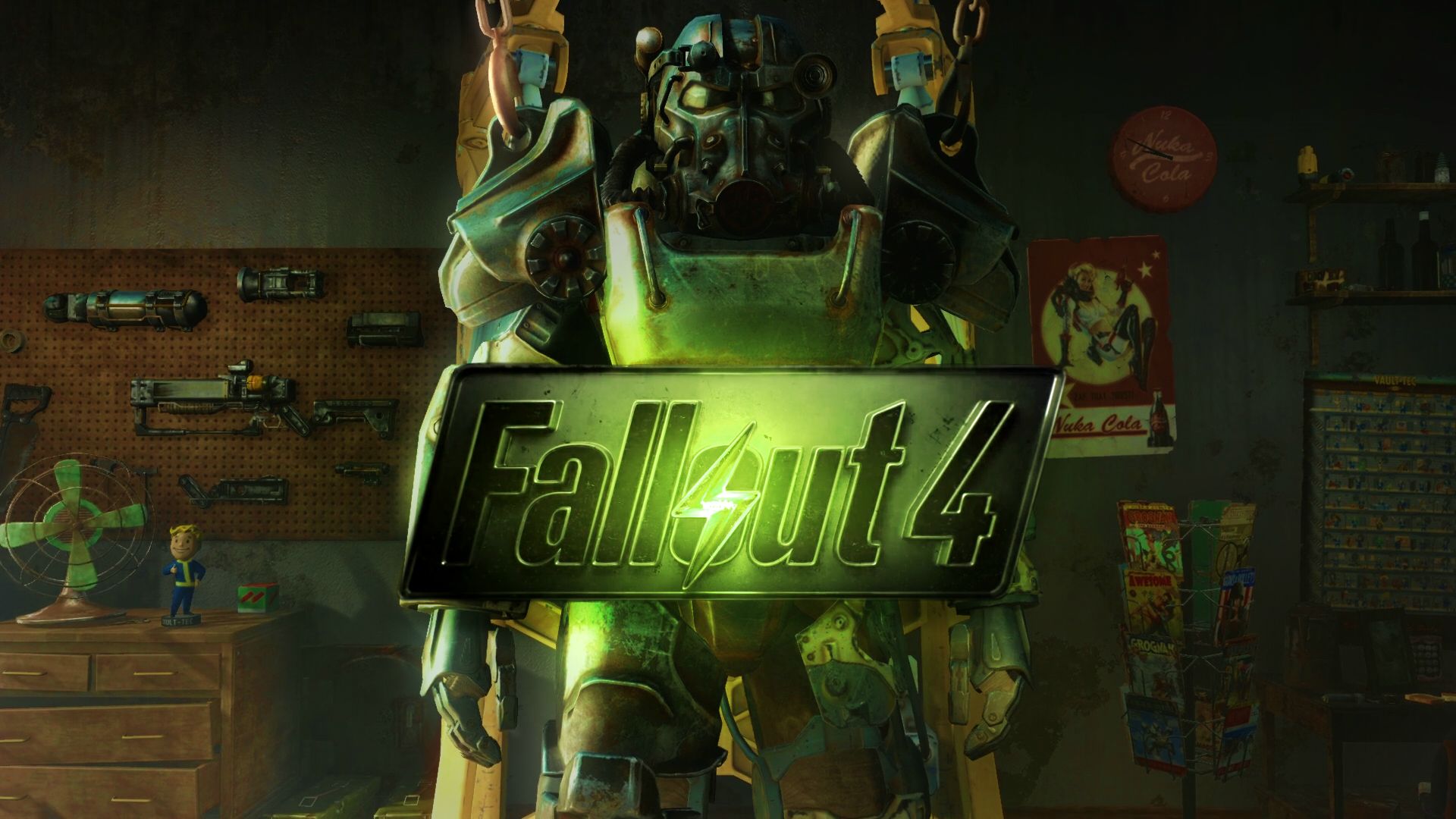 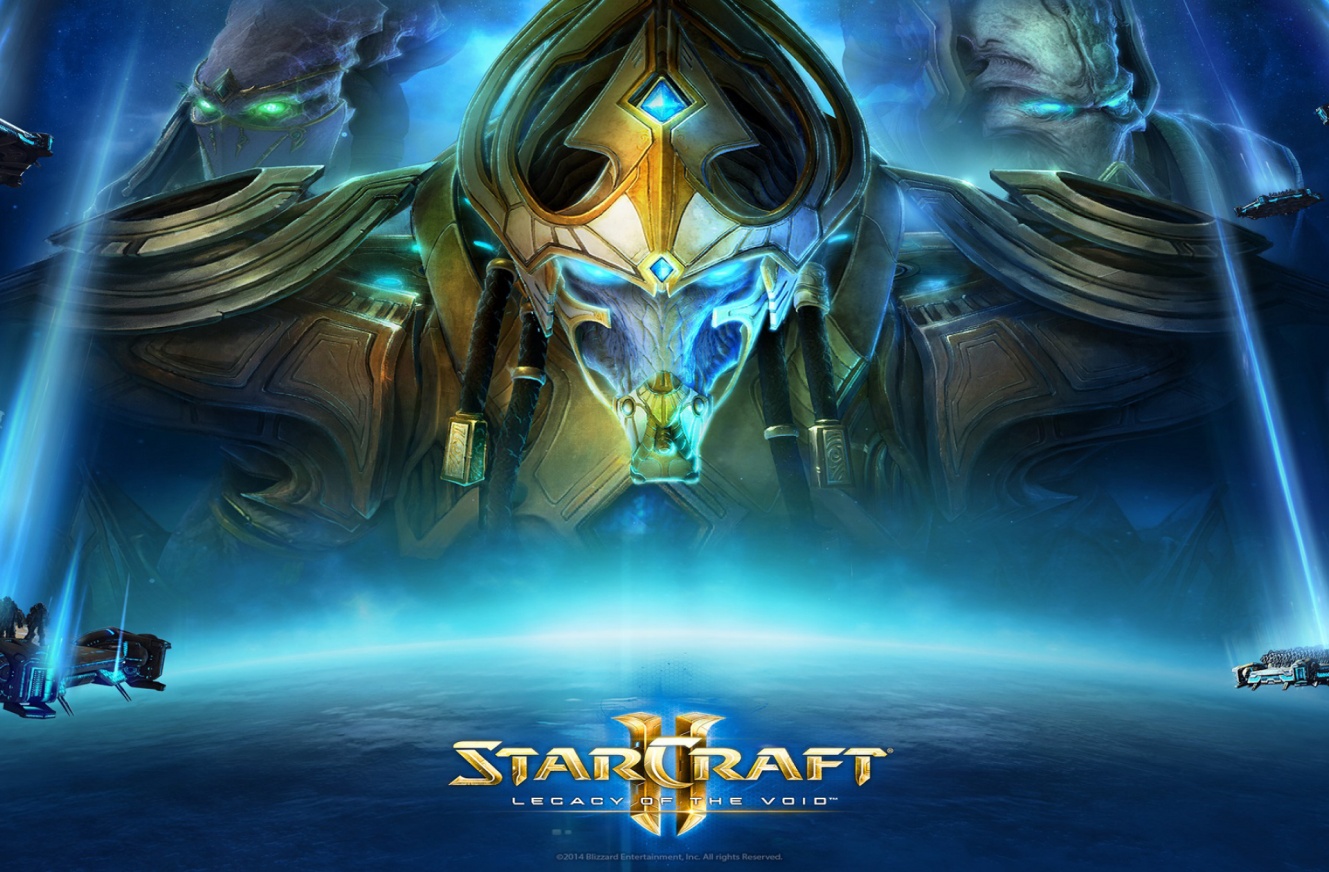 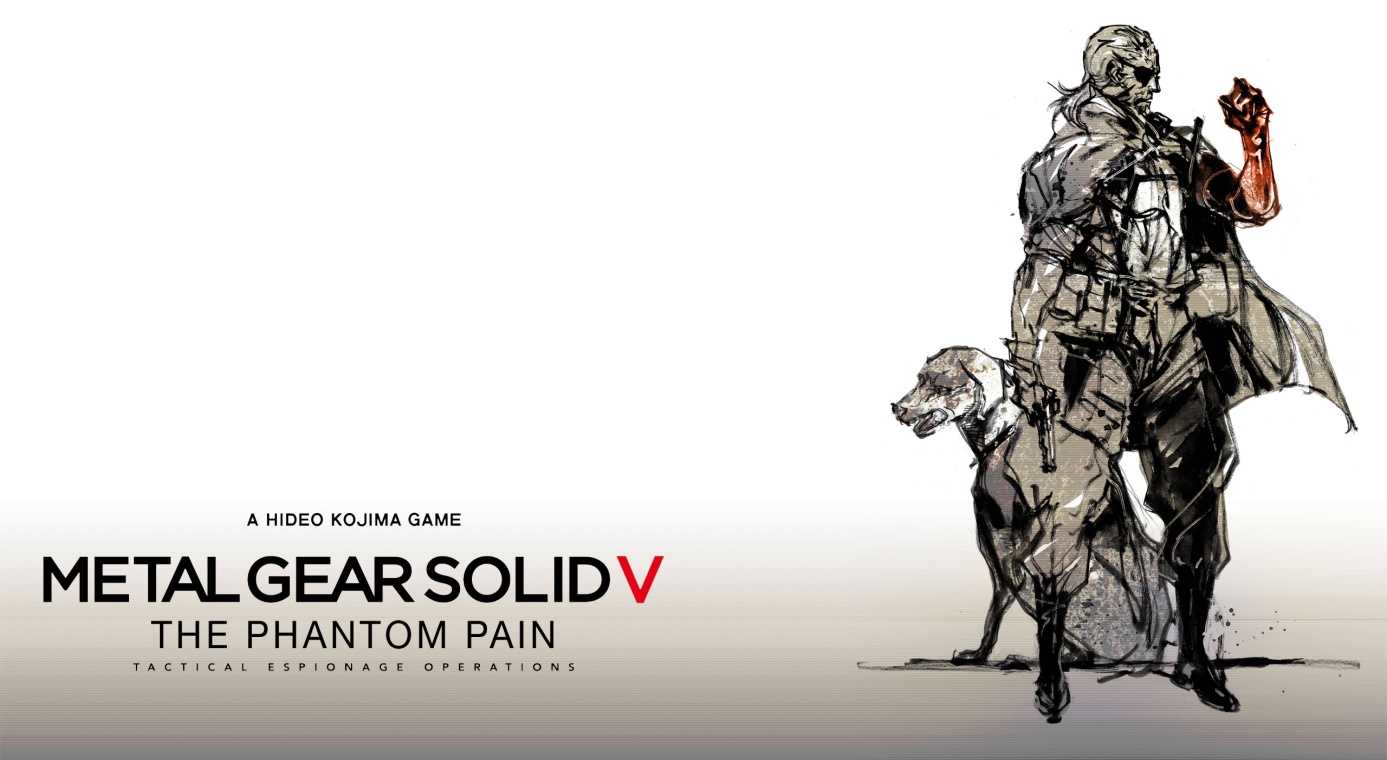 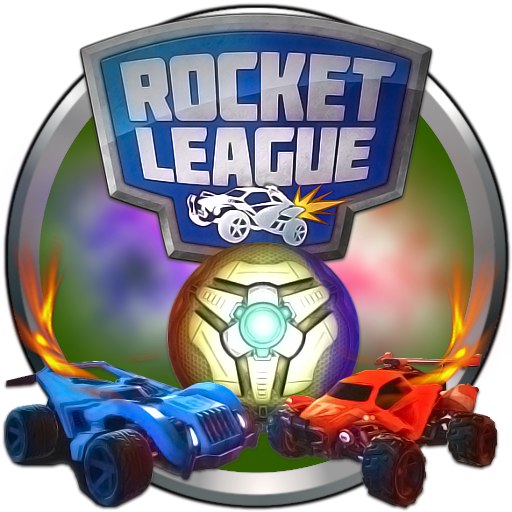 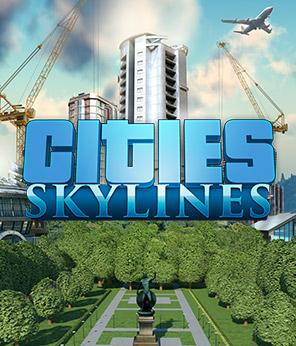 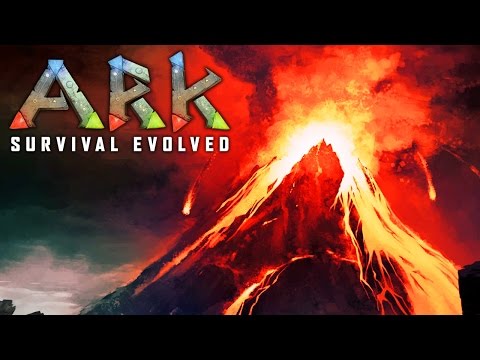 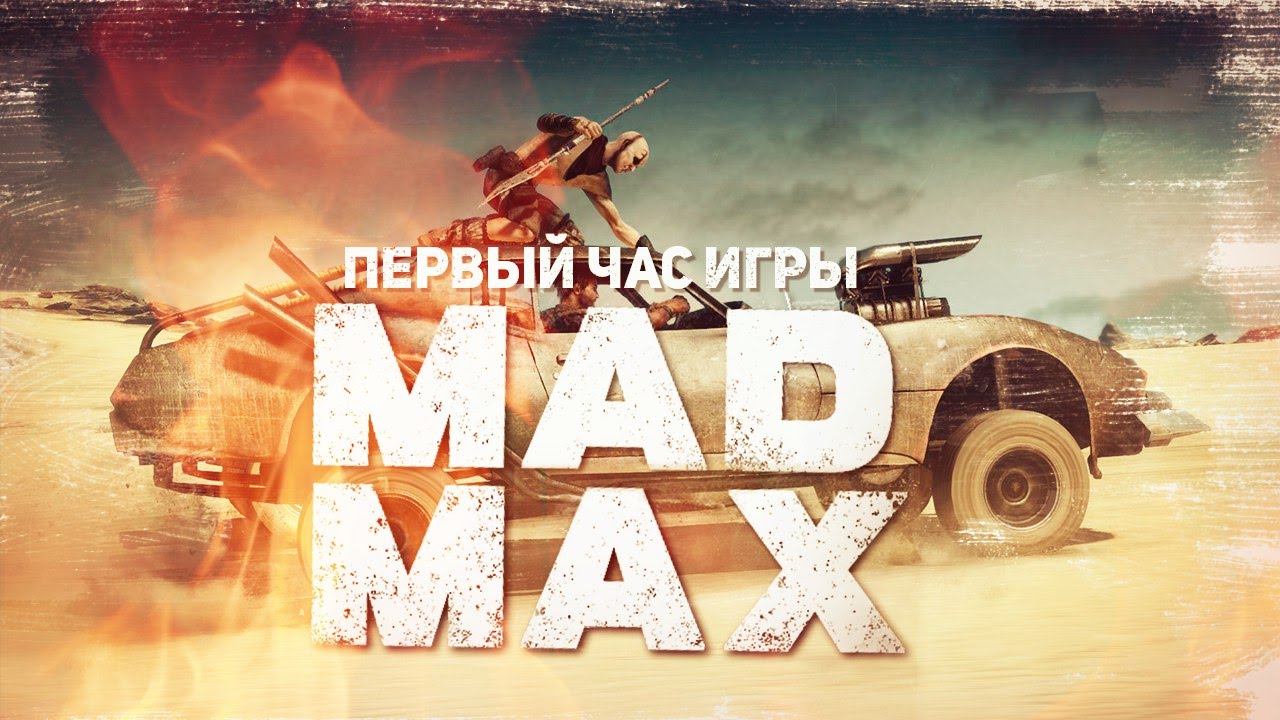 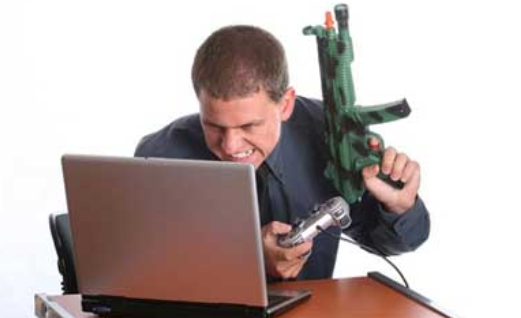 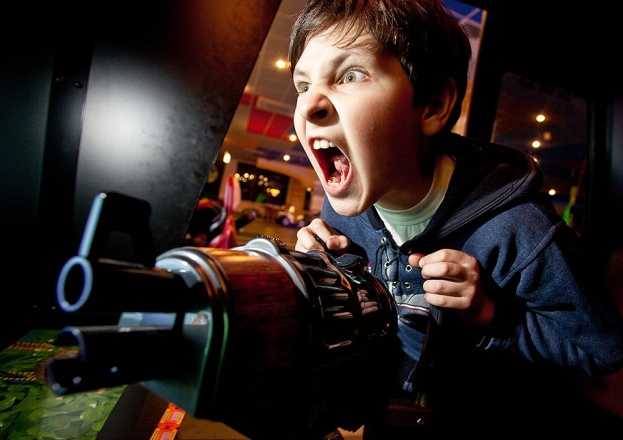 Примеры последствий игр:  Октябрь, 2005г. Китайская девочка очень любила играть в WoW. Чтобы не подвести товарищей по клану, играла с чрезмерной увлечённостью. Через несколько суток умерла, китайское сообщество WoW устроило для девочки онлайн-похороны.
Великобритания, 2007. Дэниэл Пэтрик убил мать и покалечил отца за то, что ему запретили играть в любимый шутер Halo 3. Сын, проникнув в сейф, где лежал диск, нашел там 9-миллиметровый пистолет. Затем зашел к родителям, попросил закрыть глаза под предлогом сюрприза и выстрелил обоим в головы.
2007г. Два подростка убили семилетнюю девочку. Наигравшись в Mortal Combat, сестра девочки и ее друг, решили отработать удары на младшей сестренке. Ламар Робертс,возомнив себя Jax'ом, испробовал любимое «добивание-бруталити». Девочка скончалась от множественных переломов и внутреннего кровотечения в шейном и спинном позвонках.
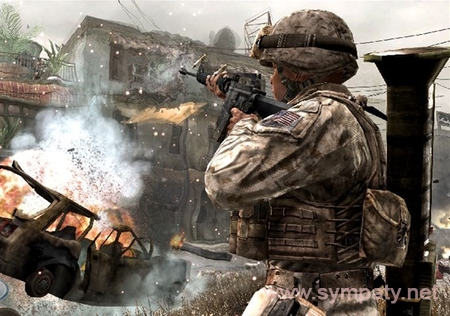 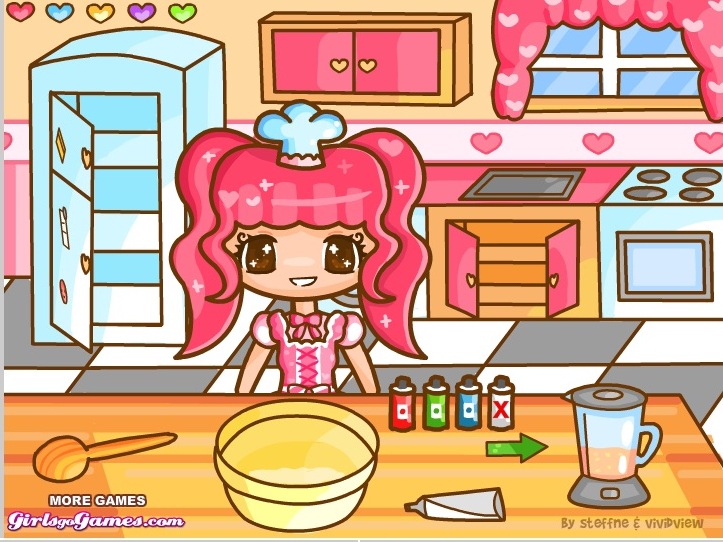 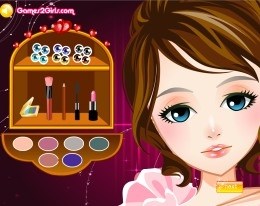 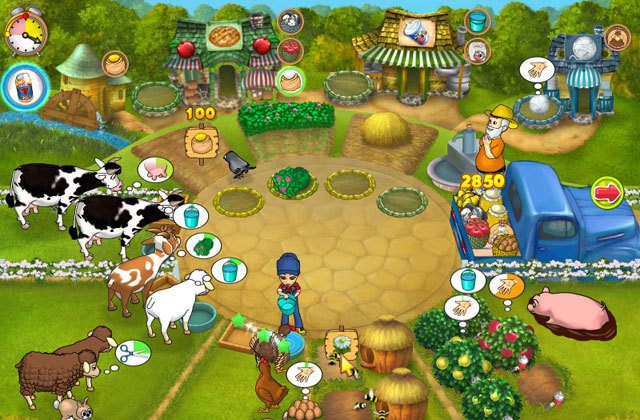 И в заключении предлагаю узнать топ 9 развивающих компьютерных игр:
1.«Toki Tori 2».

2. «Go Home Dinosaurs».
  
3. «Чебурашка. Похищение века».

4. «История игрушек 3: большой побег». 

5. «The LEGO Movie Videogame». 

6. «Вудвиль».

7. «Маша и Медведь: прятки».
 
8. «Смешарики». 

9. «Ребята и зверята: играем вместе».
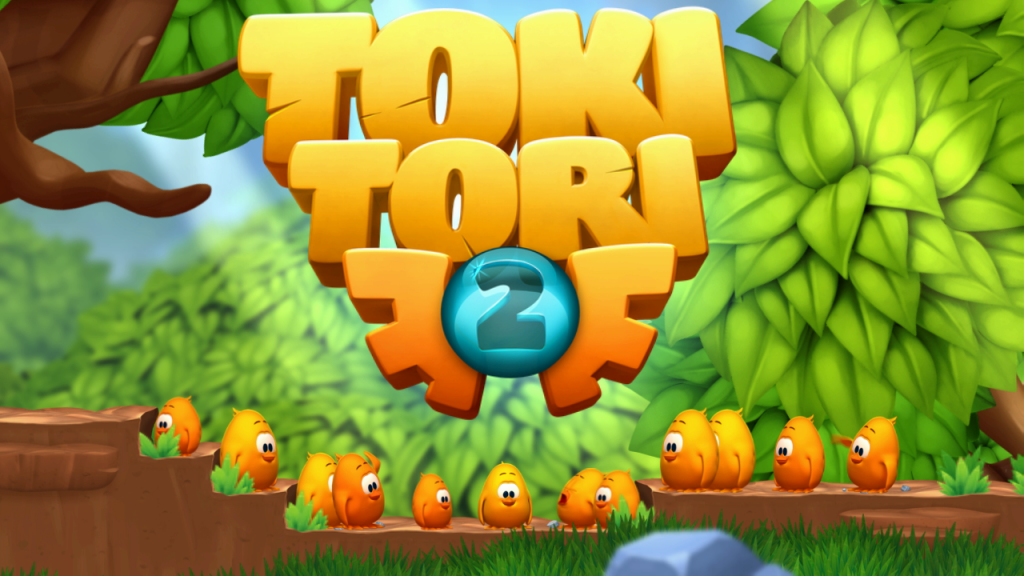 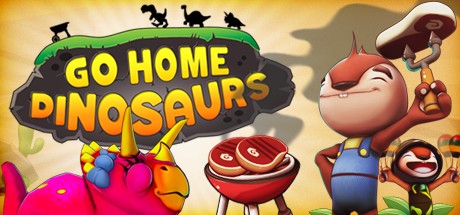 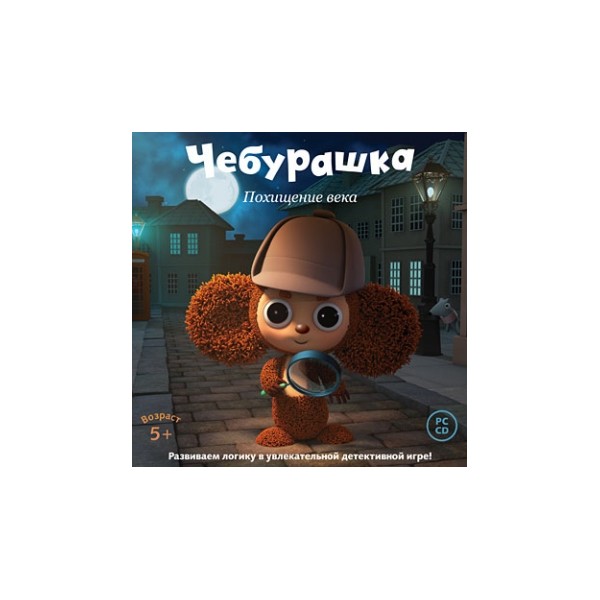 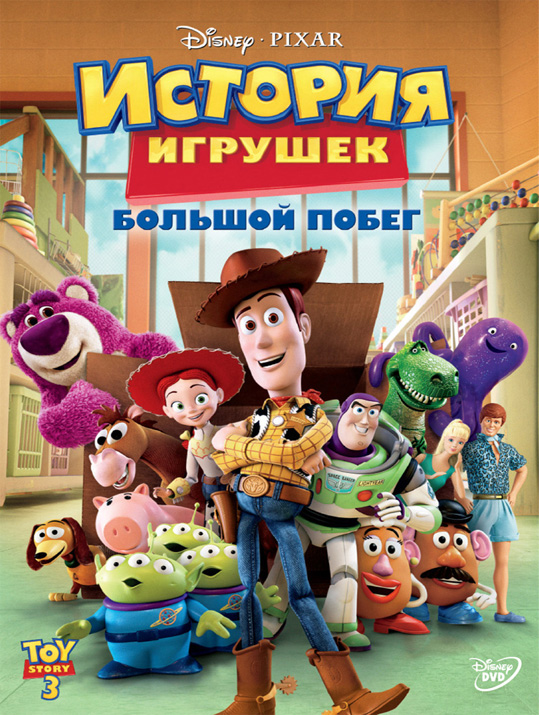 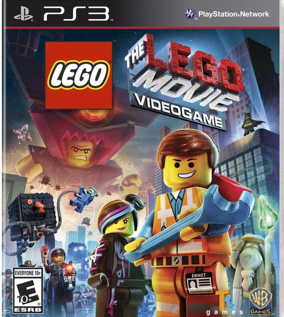 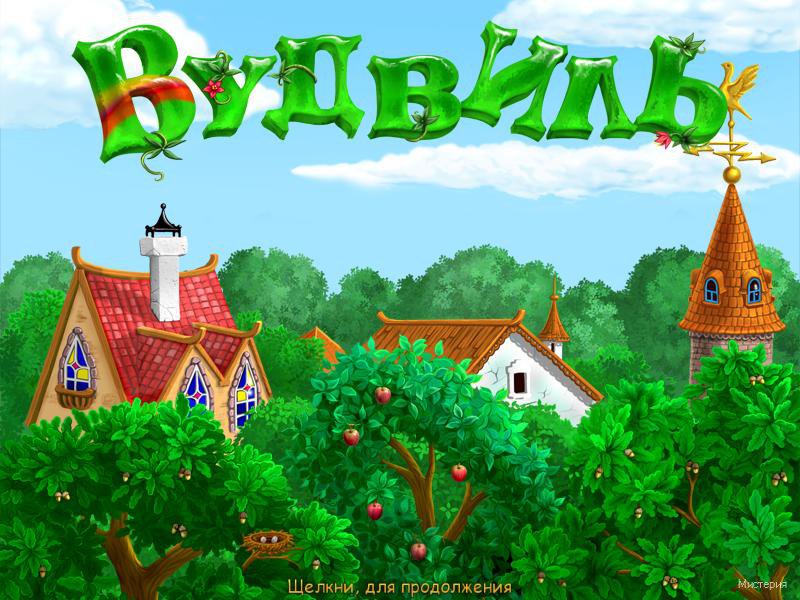 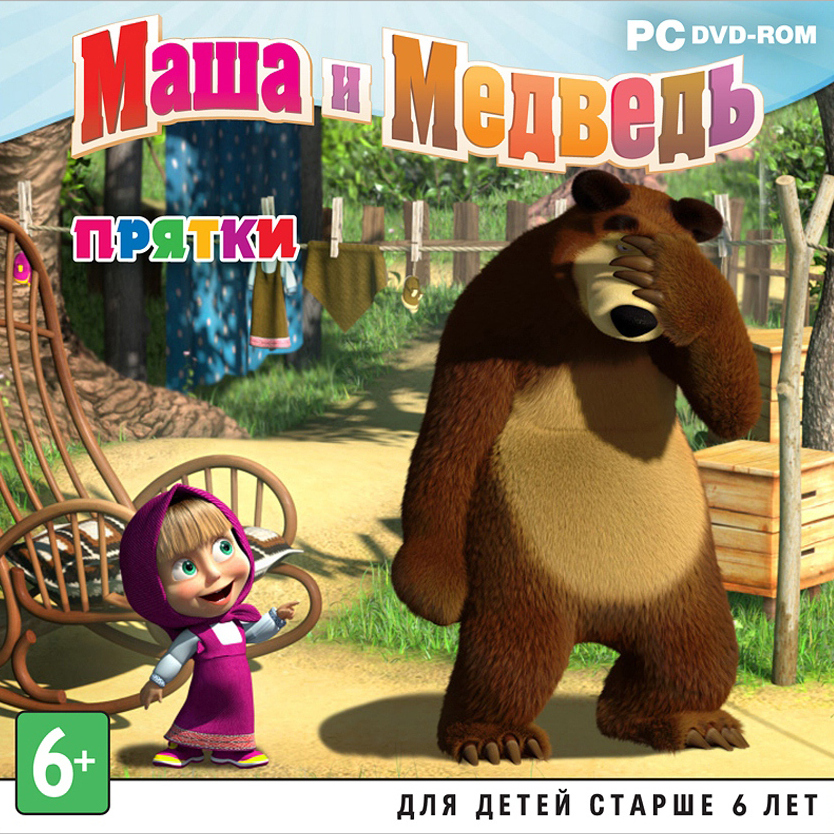 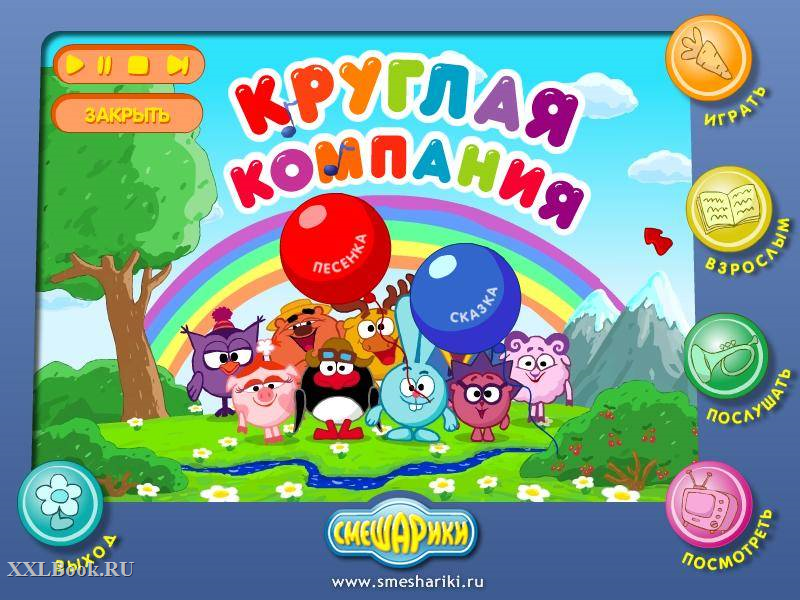 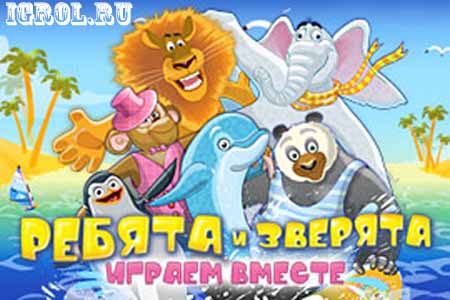 Источникиhttp://www.vashaibolit.ru/9376-kak-vliyayut-kompyuternye-igry-na-psihiku-cheloveka.htmlhttp://erketai.kz/mama-rebenok/erketai-kz-na-russkom/vlyanie-komputernih-igr-na-psihiku-i-povedenie-detei/http://do.gendocs.ru/docs/index-289157.html#8991635http://www.sympaty.net/20140711/vliyanie-kompyuternyx-igr-na-detej/http://mitka.bloger.by/640/ http://brjunetka.ru/top-10-luchshih-kompyuternyih-igr-dlya-detey/#ixzz3tqWc3mQp http://topstens.ru/top-10-luchshie-kompyuternyj-igry-2015-goda
Спасибо за внимание!